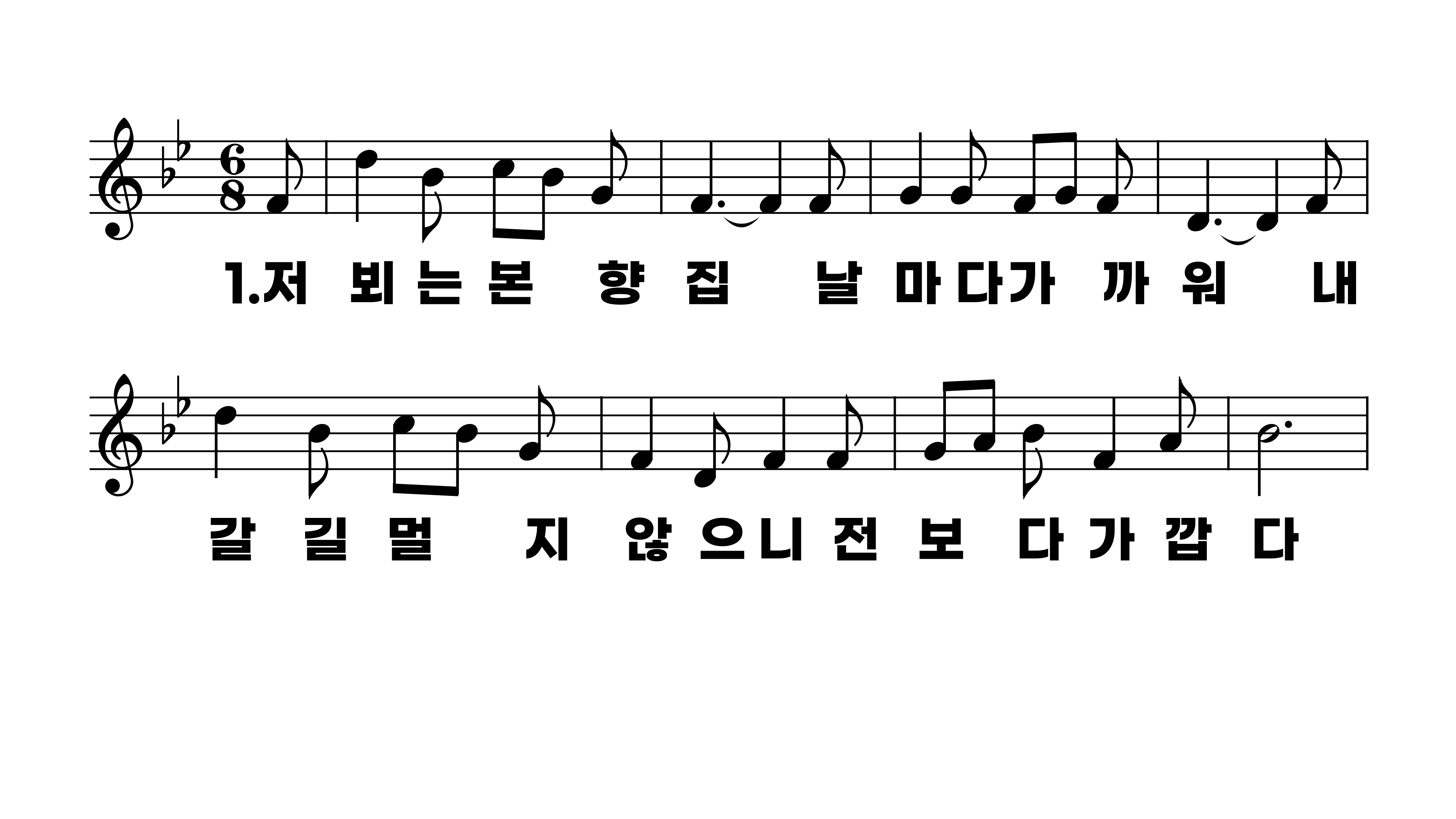 239장 저 뵈는 본향 집
1.저뵈는본향
2.내주의집에
3.내생명끝날
4.내삶의끝날
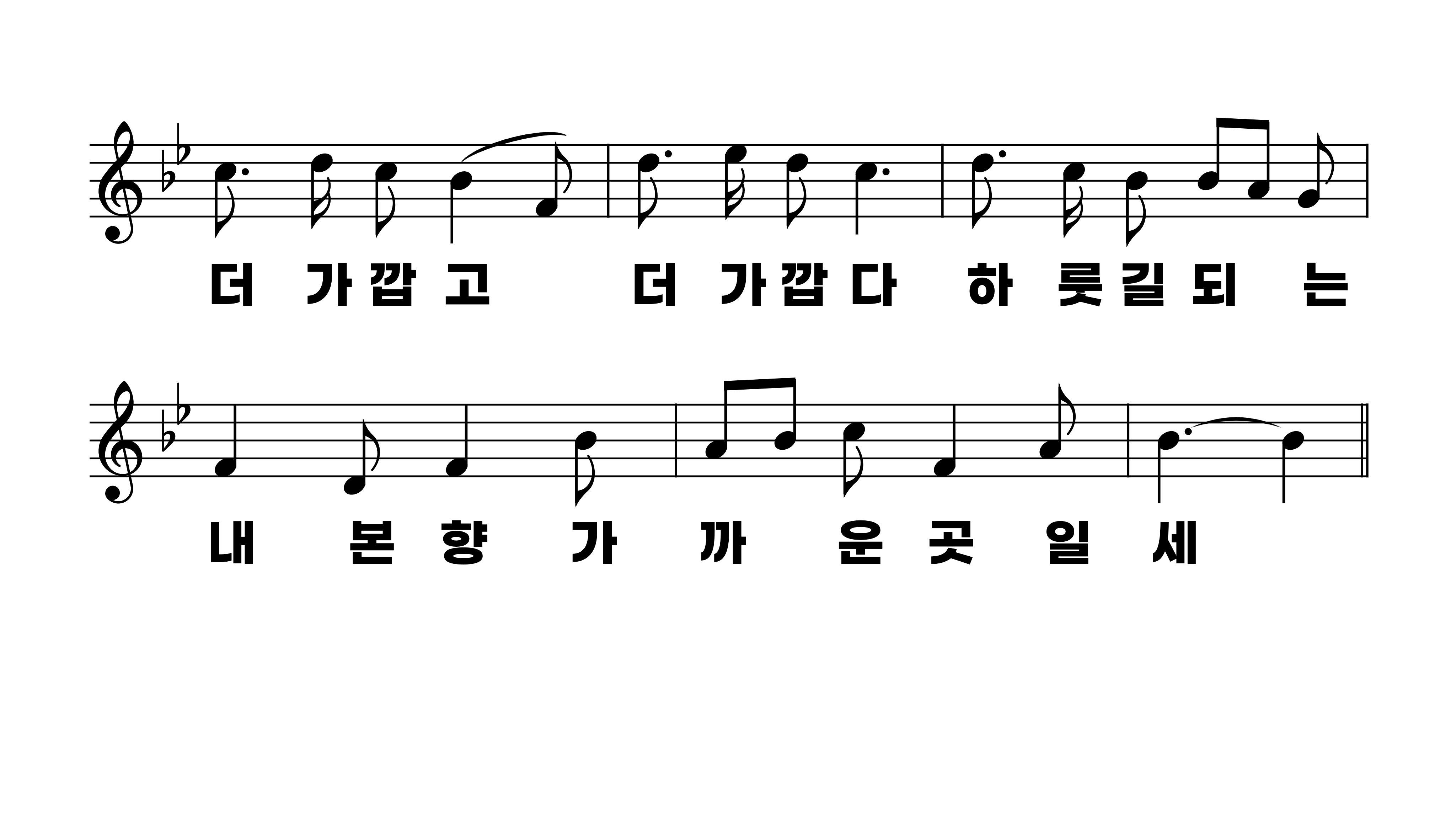 239장 저 뵈는 본향 집
1.저뵈는본향
2.내주의집에
3.내생명끝날
4.내삶의끝날
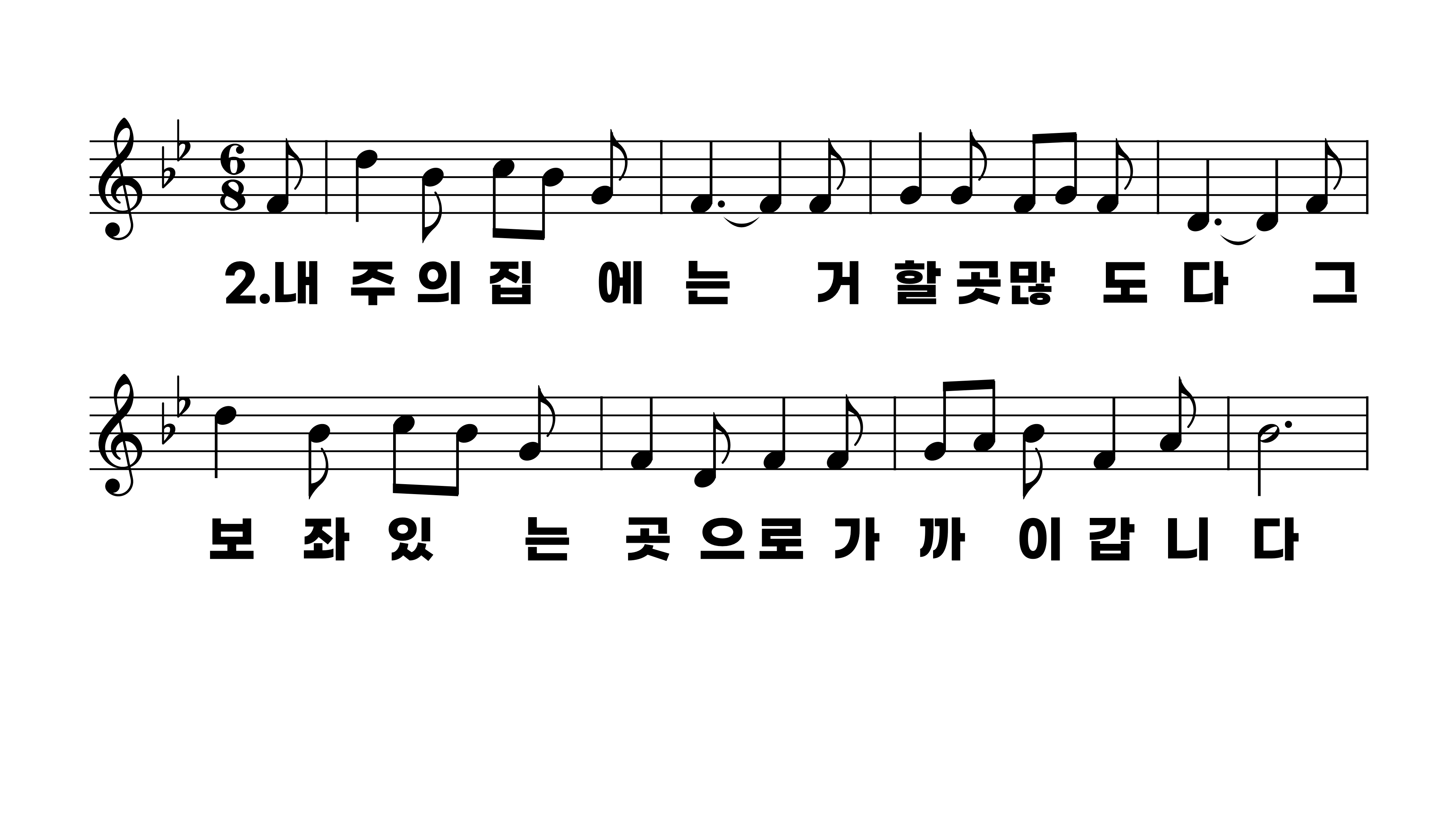 239장 저 뵈는 본향 집
1.저뵈는본향
2.내주의집에
3.내생명끝날
4.내삶의끝날
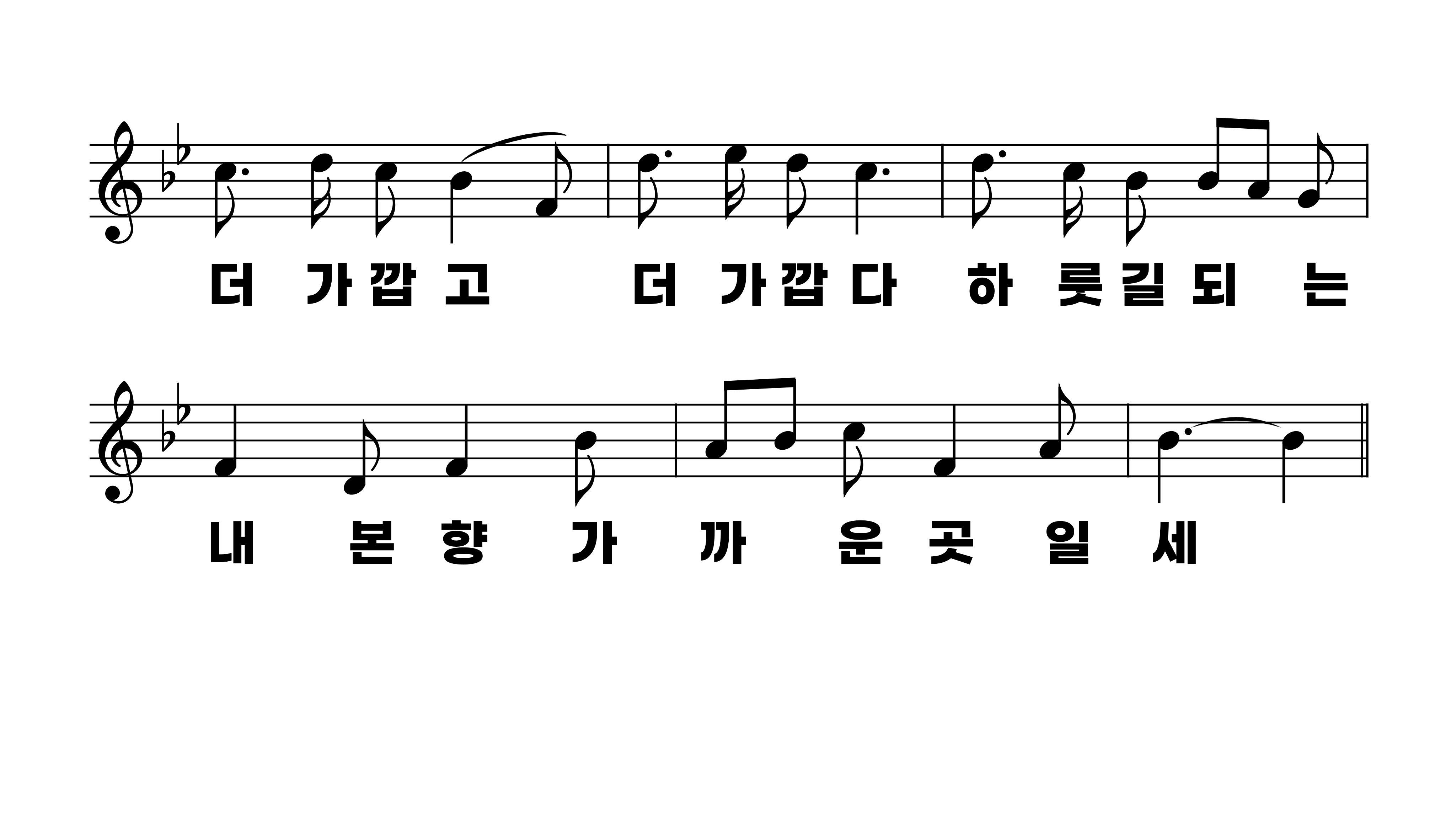 239장 저 뵈는 본향 집
1.저뵈는본향
2.내주의집에
3.내생명끝날
4.내삶의끝날
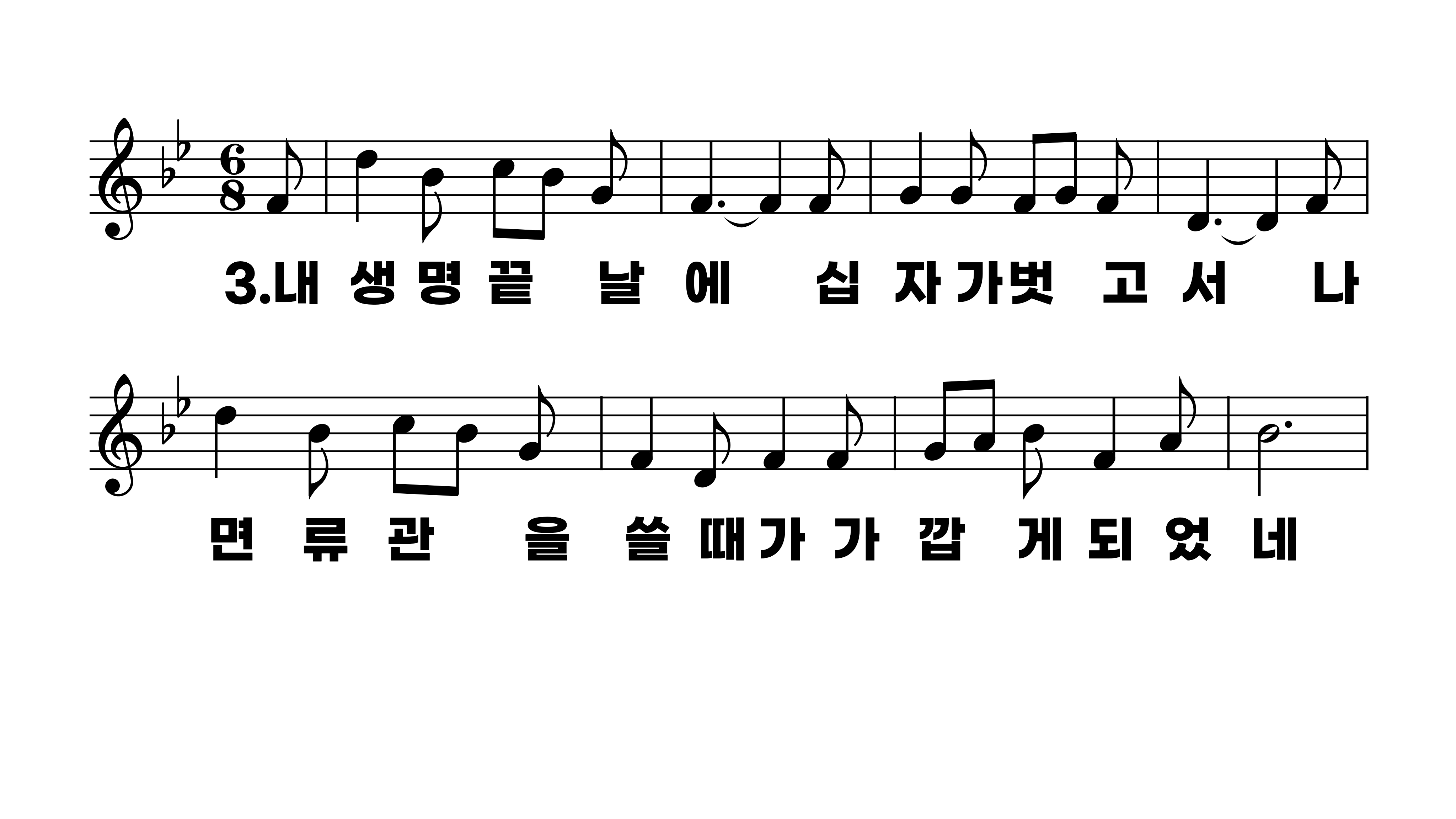 239장 저 뵈는 본향 집
1.저뵈는본향
2.내주의집에
3.내생명끝날
4.내삶의끝날
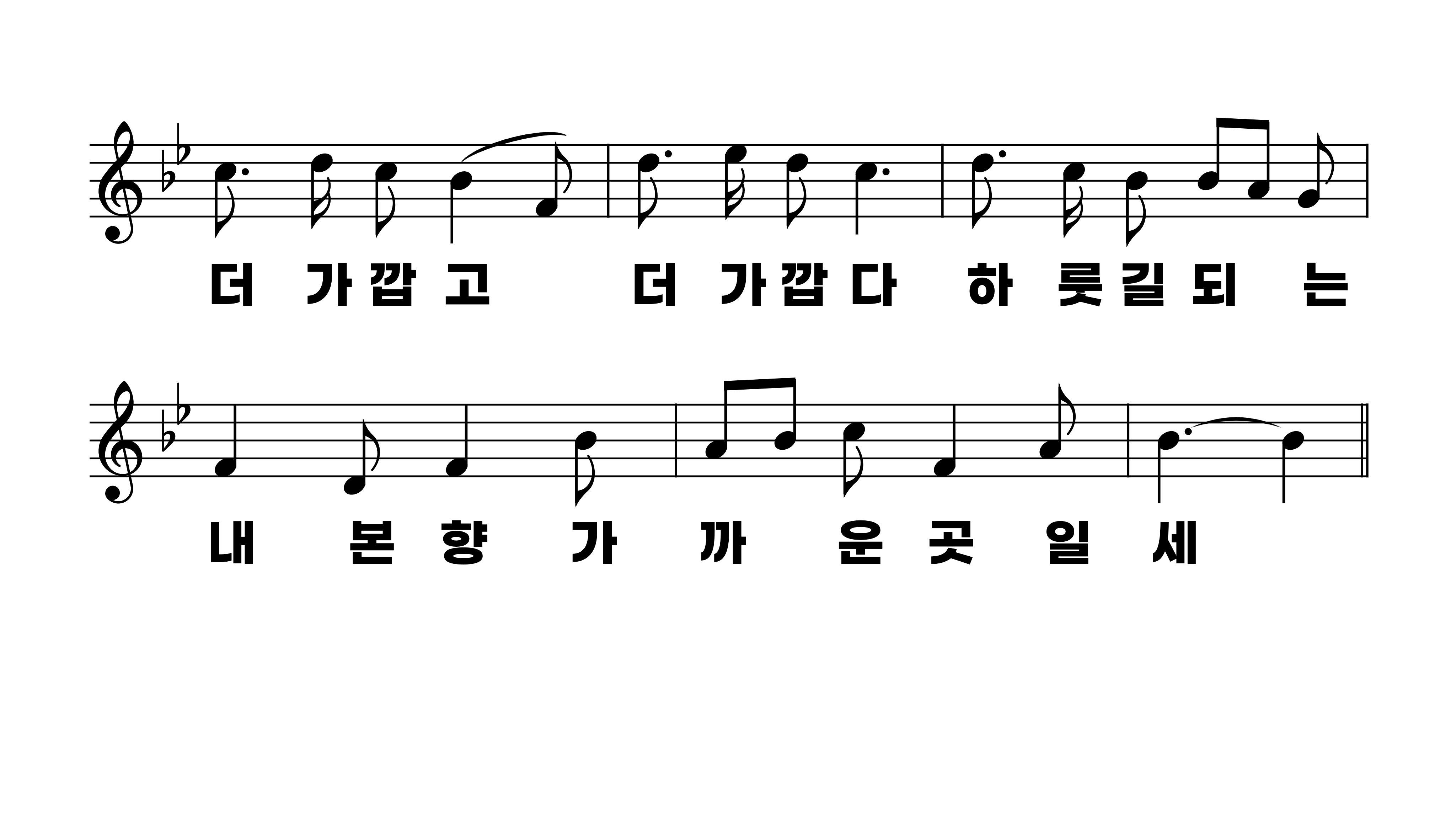 239장 저 뵈는 본향 집
1.저뵈는본향
2.내주의집에
3.내생명끝날
4.내삶의끝날
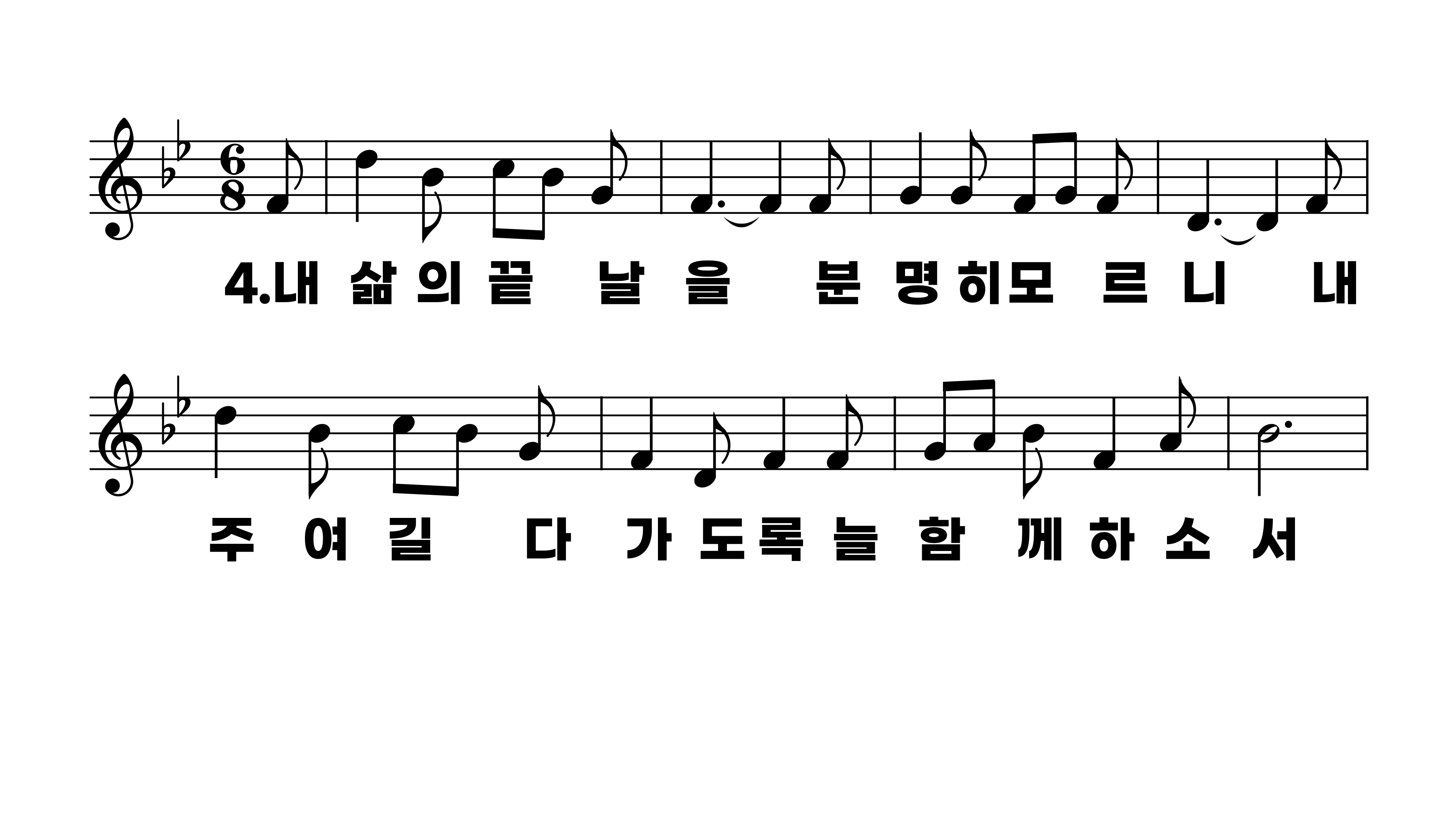 239장 저 뵈는 본향 집
1.저뵈는본향
2.내주의집에
3.내생명끝날
4.내삶의끝날
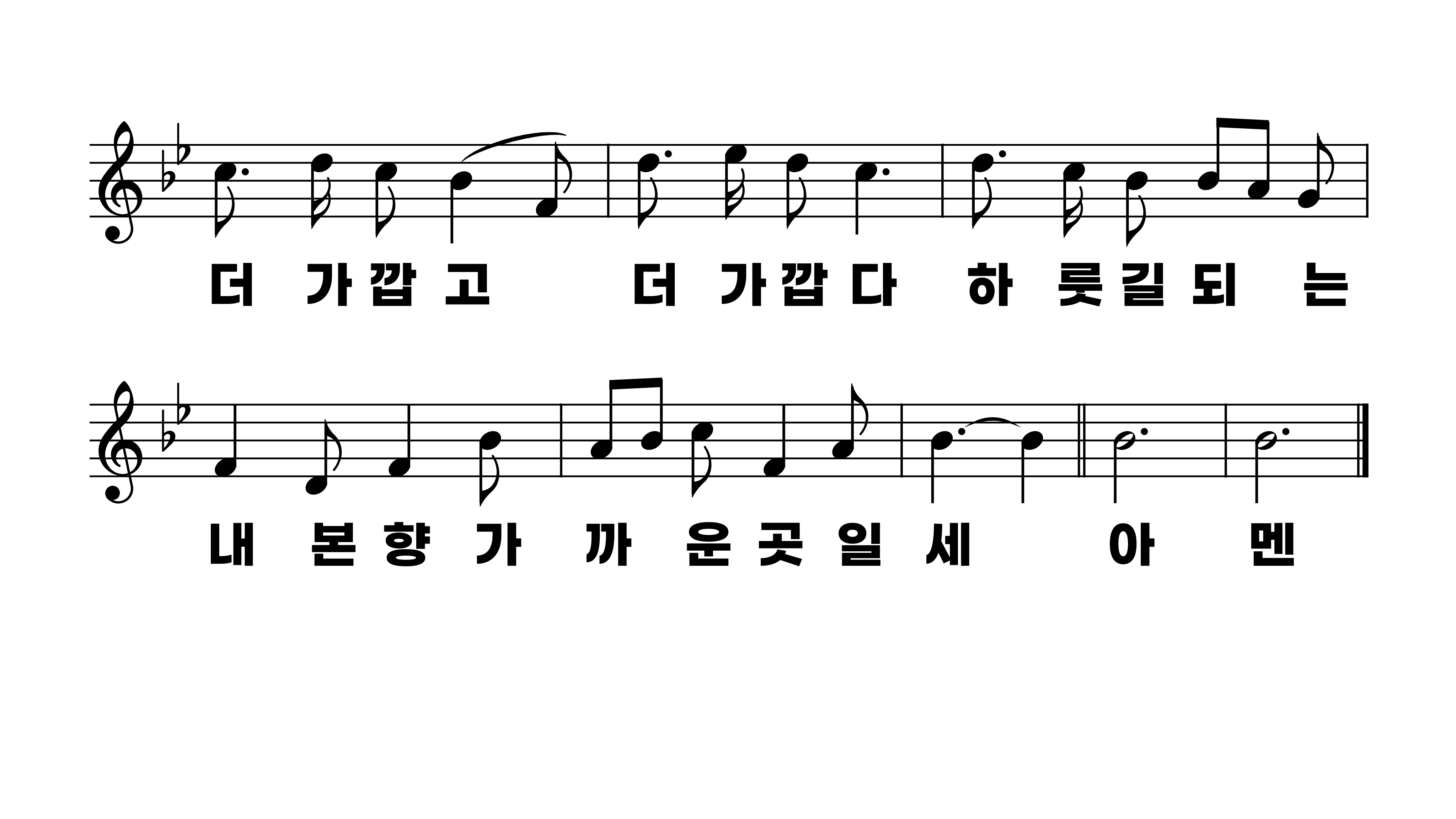 239장 저 뵈는 본향 집
1.저뵈는본향
2.내주의집에
3.내생명끝날
4.내삶의끝날